Sub-programme 7.1: Sub-regional activities for Development in North AfricaSRO North Africa
2020 Second Quarter Accountability and Programme Performance Review Meeting

8 – 10 July 2020

[Virtual]
2020 Progress on achievements (all budget sources: 18, 23, 11, 35)
Objective: To stimulate sustainable employment for youth and women in North Africa.
Result Area : Enhanced capacity of North African countries to identify gaps and introduce innovative employment creation policies.
HOW? Delivery modalities – RA
Alignment with ECA’s strategic directions
Target countries
Joint delivery in Countries of Focus
1. Algeria
2. Egypt
3. Libya
4. Mauritania
5. Morocco
6. Sudan
7. Tunisia
(pick the relevant ECA SD icon)
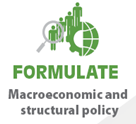 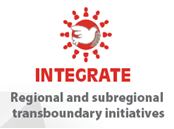 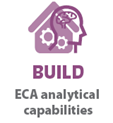 The office is jointly delivering in Egypt, Mauritania, Sudan, mainly:
ATPC to build AfCFTA National Strategies, MGD to build Marco models,
MGD & ITCS to implement the IPRT and GSPD, ACS,
SRO-WA, SRO-SA to provide technical assistance to achieve migration-related targets of SDGs and the Global Compact for Safe, Orderly and Regular Migration.
Response to COVID-19
SRO NA:
Carried out a detailed analysis on “COVID-19 Crisis in North Africa: The Impact and Mitigation Responses”;
Contributed to reports on the impact of COVID-19 on Morocco and Algeria, in cooperation with the WB and UNDP in Morocco and BCR in Algeria;
Presented to UNCT Morocco the Impact of COVID-19 on Africa and $100 billion initiative to support Africa;
Preparing  a Policy brief on COVID-19 impact in Morocco, in cooperation with HCP;
Preparing the sub regional profile on socioeconomic developments and the impact of COVID-19 crisis;
Promoting the idea of using the African Continental Free Trade Area (AfCFTA) as a platform for the continent to speak in one voice with the rest of the world, and call for effective implementation of the AfCFTA to enable African countries to realize their potential to expand and accelerate the dynamism of markets diversification.
HOW? Delivery modalities - RA
Partnerships (external)
Follow-up on ARFSD res.
Contribution to the SDGs
External partnerships:
Policy Center for the New South on employment through south-south cooperation
UN system on migration and macroeconomic policies 
High Commissioner for Planning (HCP) to establish a working relationship and encourage sharing of knowledge and information between the two institutions
Economic, Social and Environmental Council of Morocco (CESE) in the field of employment
ILO, DESA, IOM to provide technical assistance to achieve migration-related targets of SDGs and the Global Compact for Safe, Orderly and Regular Migration
Internal partnerships:
IDEP for capacity building to design and implement policies to reduce unemployment
ATPC to build CFTA National Strategies
MGD to build Marco models
MGD & ITCS to implement the IPRT
GSPD, ACS, SRO-WA, SRO-SA to provide technical assistance to achieve migration-related targets of SDGs and the Global Compact for Safe, Orderly and Regular Migration
Work with UNCT Morocco to prepare the VNR second report. 

The office is involved in the series of the Global Workshop for 2020 VNR countries.
Goal 8 (targets 8.2 and 8.3)
Goal 9 (targets 9.1, 9.2 and 9.3)
Goal 17 (targets 17.1, 17.2, 17.3 and 17.4)
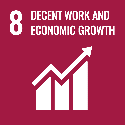 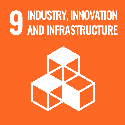 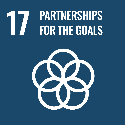 OIBCs (if applicable)
Gender Mainstreaming
OIBC 1
OIBC 2
OIBC 7
Specific analysis of the gender dimension of unemployment embedded in areas of work
Gender aspects is mainstreamed in policy orientation and advisory services
Specific work on gender aspects is included in all outputs.
Involvement in mobilizing resources and activating the women leadership fund established by ECA.
Status update: Key challenges and lessons learnt – RA
The COVID-19 crisis delayed the organization of some activities that have been planned initially under normal conditions. Thus, some activities including scoping and technical support missions have been affected.






Political instability and transition in NA could result in low level of implementation of policy recommendations and policy changes proposed by the office because the countries' attention is focused on short term difficulties related to security and political instability. Also, those factors hamper office's work and activities in countries that are subject to this kind of tension for some time.
Importance of the following action to contain the consequences of COVID-19 crisis :
Promoting virtual meetings and webinars where it is possible and useful;
Postponement of the planned activities necessitating the presence of stakeholders until the return to a better situation;
Activation of office's business continuity plan and telecommuting work arrangements and ensure a regular monitoring of office’s activities. 

Importance of promoting the participation of selected experts from all countries to participate and contribute to the work of the Commission and to ensure effective follow up by: 
Strengthening sharing of experiences and dissemination of good practices with proven results; 
Strengthening south-south cooperation and the networking among experts in the region.
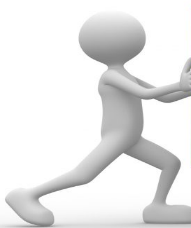 Lessons learnt
Key challenges
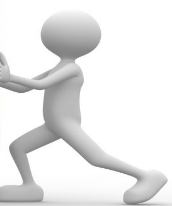 Status of budget utilization/implementation
Status update on the component’s budget utilization/implementation by budget source (all budget sources: RB, XB, RPTC, DA)

Regular budget:               48%
RPTC:                              70%
DA:                                   0%
THANK YOU!